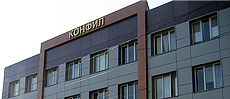 Классный час
Путешествие на «Конфил»
Черноскутова А.А.
МОУ СШ №10
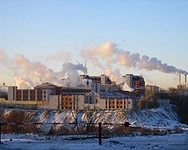 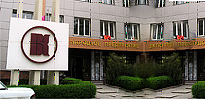 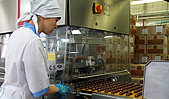 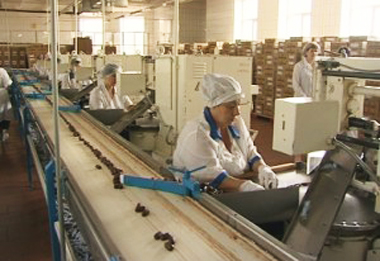 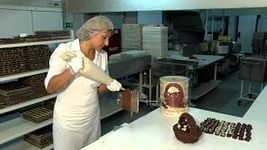 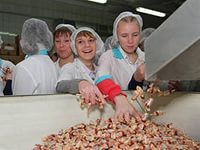 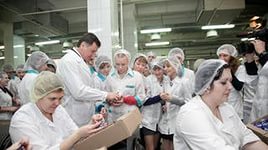 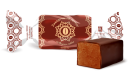 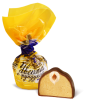 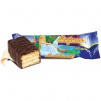 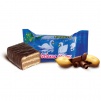 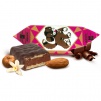 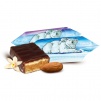 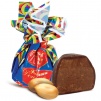 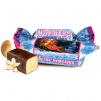 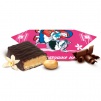 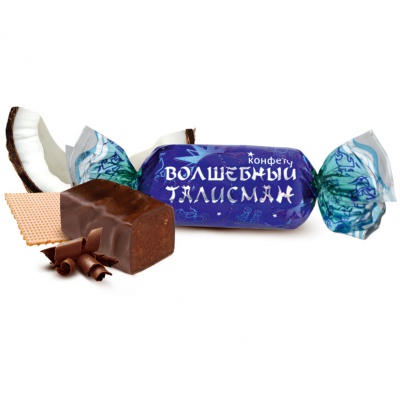 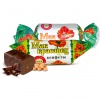 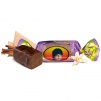 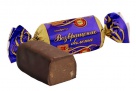 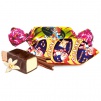 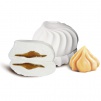 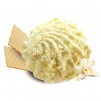 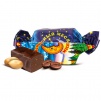 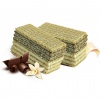 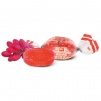 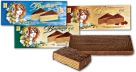 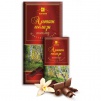 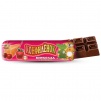 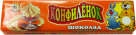 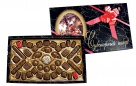 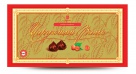 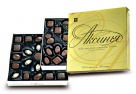 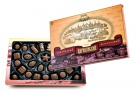 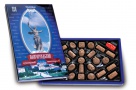